企業生產力基礎架構優化
How to Get Going Guide
甚麼是基礎架構優化
基礎架構優化流程
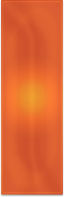 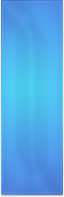 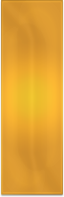 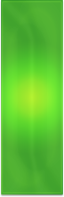 B to S
企業內容管理基本層級進化至標準層級
Standardized
Basic
由各部門進行文件與各類記錄儲存管理
多種編輯工具
專屬各部門的電子表單與工作流程
內容儲存在本機磁碟以及檔案的分享,記錄是透過手動的方式來進行封存管理
基本網站伺服器,內容皆須透過網站管理員來進行發佈
使用傳統紙張式的表單,以及產生多餘資料的累積
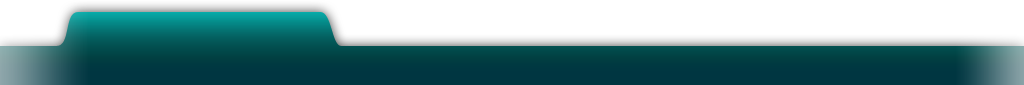 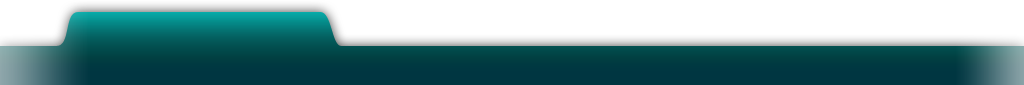 Architecture
Projects
BACK
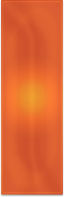 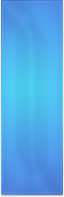 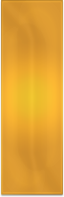 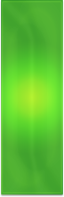 B to S
企業內容管理基本層級進化至標準層級
挑戰
計劃
效益
BUSINESS
BUSINESS
針對現有內容難以控管處理重覆內容的使用
在外部訊息進入企業網路之前,難以減輕惡意訊息所造成的各種資安危害
難以讓一般使用者可以直接去管理特定授權的網站內容
難以在跨正規與非正規商業流程的分享資訊
建立一個一致性的管理方法,來組織與分類各種來自檔案共用的資料至受管理的儲存位置
部署一個針對Email記錄的管理解決方案
針對組織單位自動化處理流程,網站內容的建立,發佈建立相關的解決方案
建立集中設計,部署以及受管理的部門表單與工作流程的結合使用
讓使用者能夠輕鬆簡易的去導覽,使用以及找尋到所有儲存在受管理的文件庫中的各類資料
有助於控管所有合法郵件的進出
讓特定獲得授權的使用者可以發佈所允許的資訊在網站上
藉由各種資訊收集的彈性管理方法,讓每一位使用者可以建立廣泛的資訊在網站上
IT
IT
缺乏能夠集中控管分散在不同位置文件的機制
難以滿足針對Email保存與監視的管理需求
由於有多種不同發佈管道,因而難以一致性網站的管理經驗
缺乏單一入口來整合企業生產環境基礎架構
提供集中管理資料儲存的機制以及一致性各項類別的管理
確保Email記錄是正確與可靠的被建立,保存
幫助確保內容上傳至網站上的快速與品質,並且不會造成IT人員作業上的負擔
藉由各種豐富的工作管理機制與動態表單,讓資訊的收集處理更加流暢
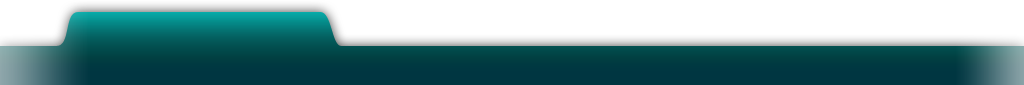 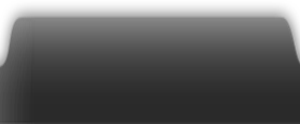 架構
計劃
BACK
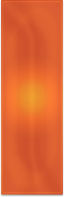 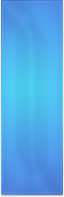 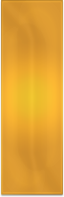 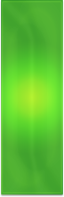 B to S
企業內容管理基本層級進化至標準層級
計劃
相關資源連結
建立一個一致性的管理方法,來組織與分類各種來自檔案共用的資料至受管理的儲存位置
Design logical architecture
Plan for system requirements
Design server farms and topologies
Plan overall design 
Plan for performance and capacity
Deployment for Office SharePoint Server 2007
Planning Managed Repositories
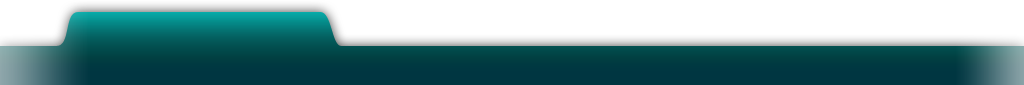 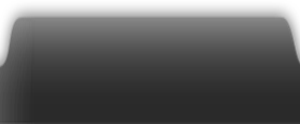 架構
計劃
BACK
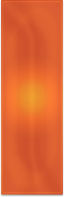 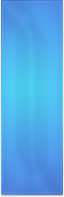 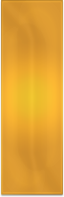 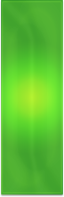 B to S
企業內容管理基本層級進化至標準層級
計劃
相關資源連結
部署一個針對Email記錄的管理解決方案
Plan E-mail Message Records Retention
E-mail Management
Using Exchange Hosted Services
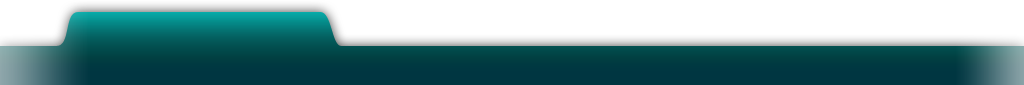 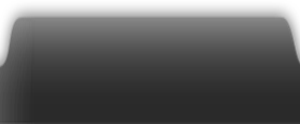 架構
計劃
BACK
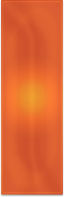 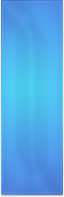 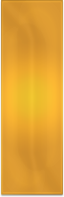 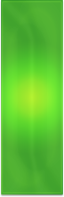 B to S
企業內容管理基本層級進化至標準層級
計劃
相關資源連結
針對組織單位自動化處理流程,網站內容的建立,發佈建立相關的解決方案
Managing Web Content
Understanding WCM and the Default Features
Extending WCM
Creating and Configuring WCM-Enabled Sites
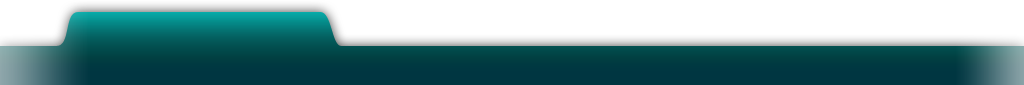 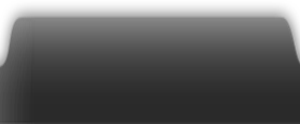 架構
計劃
BACK
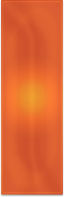 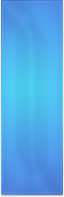 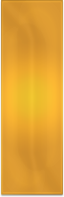 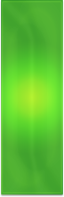 B to S
企業內容管理基本層級進化至標準層級
計劃
相關資源連結
建立集中設計,部署以及受管理的部門表單與工作流程的結合使用
Workflow Forms Overview
Workflow Association and Initiation Forms
Workflow Modification Forms
Workflow Task Forms
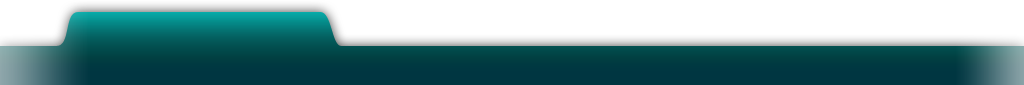 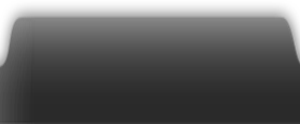 架構
計劃
BACK
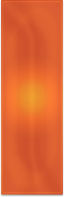 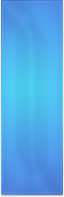 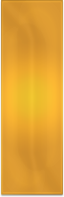 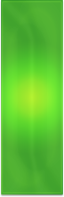 B to S
企業內容管理基本層級進化至標準層級
相關技術連結
Active Directory
SharePoint Server 2007
Office Professional Plus 2007 (InfoPath)
SQL Server 2005
Forefront Security for SharePoint Server
相關資源連結
www.microsoft.com/MOF
www.microsoft.com/MSF
Enterprise Content Management
Successful Records Management
Business Process and Forms
Harness the Power of Content
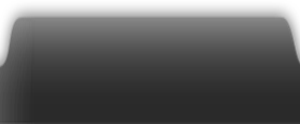 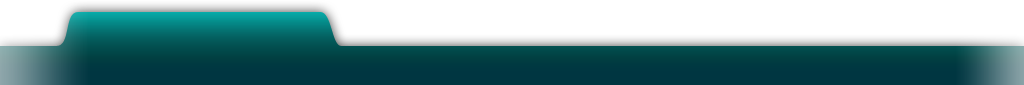 計劃
架構
BACK
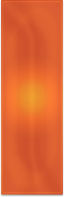 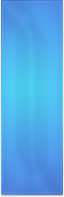 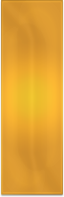 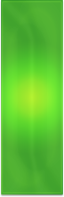 S to R
企業內容管理標準層級進化至合理層級
Rationalized
Standardized
架構出針對分散式資訊儲存以及內容資料管理的方案
將受管理的資料與文件/Email結合表單的使用
提供以XML Schema為主要格式的文件範本
針對HR原則,連絡人以及Email提供自動化保存原則的管理
針對內部,外部以及網際網路站台提供多層次的編輯著作網站內容的能力
將電子表單與LOB系統以及流程處理的整合
提供離線與行動表單的使用能力
各部門文件與各類記錄儲存
多種編輯工具
各部門電子表單與工作流程
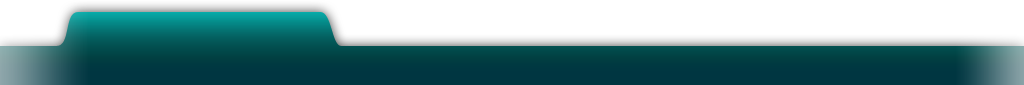 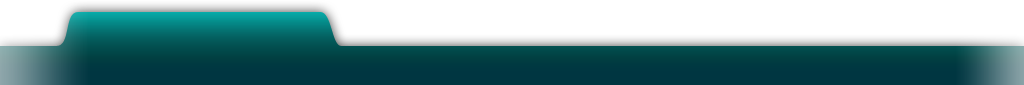 架構
計劃
BACK
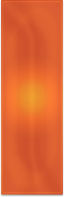 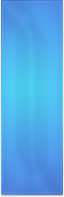 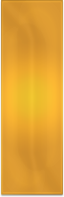 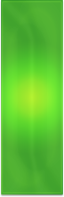 S to R
企業內容管理標準層級進化至合理層級
挑戰
計劃
效益
BUSINESS
BUSINESS
難以有效保護來自於未經授權的資訊使用
缺乏適合的系統整合來防止即時性的資料檢視
由於缺乏友善的表單設計,而難以滿足與客戶,合作夥伴以及供應商的協同運作需求
難以針對已發佈的網站內容進行一致性的維護管理
難以找尋到潛在的客戶群
套用數位版權管理系統來管理內容以及監視稽核與保存原則
部署以表單為基礎的商業流程與後端LOB系統進行整合的解決方案
透過各式的工具,包括了離線,網頁以及行動裝置來延伸以表單為基礎的作業流程
讓Web內容的管理可以經由˙網際網路,內部網路,外部網路以及入口網站來進行端對端的傳遞
透過多國語言站台的管理能力,來滿足人文,技術以及商務方面內容的發佈
藉由文件的保全機制來改善合法政策的落實管制
藉由整合來自分散式系統的資料來減少傳統紙張式的管理
藉由延伸流程作業的自動化處理獲得額外的商業價值
藉由針對現有內容的管理,改善內容的品質以及一致性
提供一個具有成本效益,高衝擊性的創新方法促進業務在國際運作間的銷售機會
IT
IT
對於使用者在重要資訊記錄與文件的存取上難以進行追蹤管理
從舊有系統中將資料進行合併需以手動方式來進行,並且過程中會發許多可能的錯誤問題
難以延伸防火牆之後的商業流程管理
難以保全以及最佳化綿延不絕而來的各類資訊
許要花上許多的時間在各種網站的建立與維護的管理上
檢查與調查所關切潛在關聯的原則與規章上的制定
透過多重的管道與一個單一表單來提升收集與檢驗商業流程輸入資料的效率
讓企業中更容易進行端對端商業流程自動化的處理作業
更流暢的進行有關於內容生命週期的管理,建立以及發佈
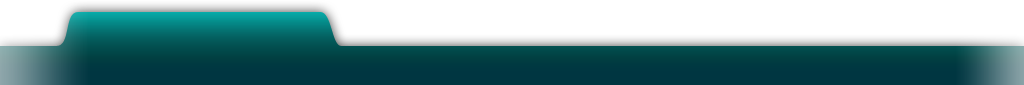 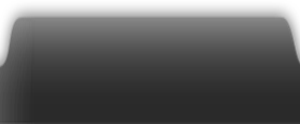 架構
計劃
BACK
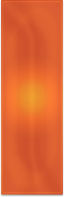 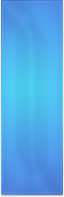 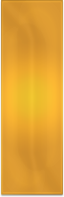 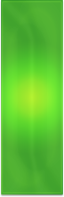 S to R
企業內容管理標準層級進化至合理層級
計劃
相關資源連結
套用數位版權管理系統來管理內容以及監視稽核與保存原則
Introducing Windows Rights Management Services
Introduction to Information Management Policy
Plan Information Management Policies
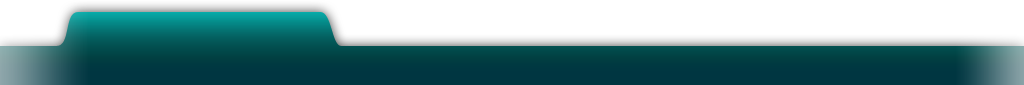 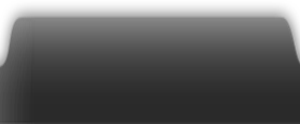 架構
計劃
BACK
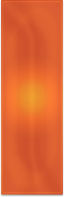 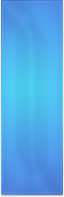 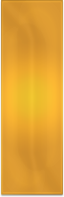 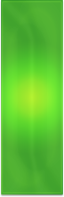 S to R
企業內容管理標準層級進化至合理層級
計劃
Resources
部署以表單為基礎的商業流程與後端LOB系統進行整合的解決方案
Plan Form Services
Developing Managed-Code Solutions
Deploy Form Containing Managed Code
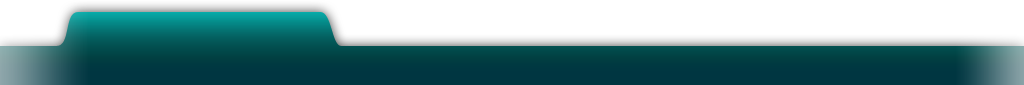 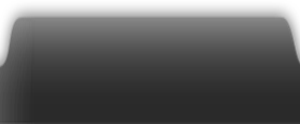 架構
計劃
BACK
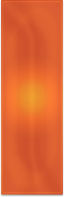 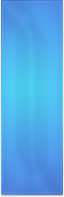 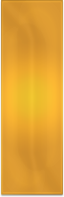 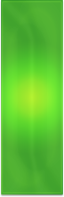 S to R
企業內容管理標準層級進化至合理層級
計劃
Resources
透過各式的工具,包括了離線,網頁以及行動裝置來延伸以表單為基礎的作業流程
Plan Form Services
Designing Forms for Mobile Web Browsers 
Deploying Form Templates
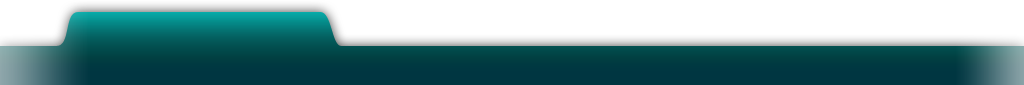 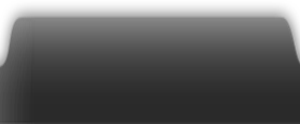 架構
計劃
BACK
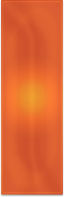 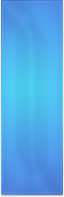 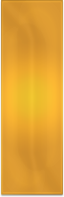 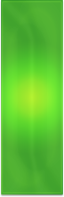 S to R
企業內容管理標準層級進化至合理層級
計劃
Resources
讓Web內容的管理可以經由˙網際網路,內部網路,外部網路以及入口網站來進行端對端的傳遞
Managing Web Content
Understanding WCM and the Default Features
Extending WCM
Creating and Configuring WCM-Enabled Sites
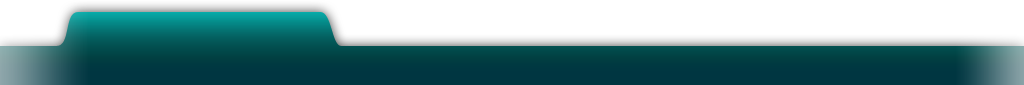 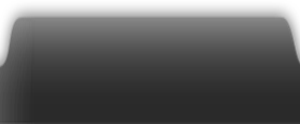 架構
計劃
BACK
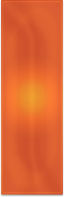 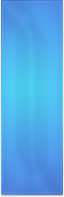 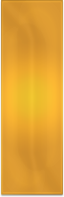 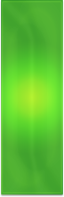 S to R
企業內容管理標準層級進化至合理層級
計劃
相關資源連結
透過多國語言站台的管理能力,來滿足人文,技術以及商務方面內容的發佈
Plan for Multilingual Sites
Plan Variations
Variations and Multiple Languages Sites
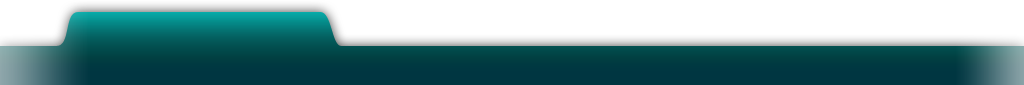 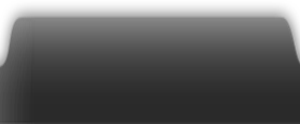 架構
計劃
BACK
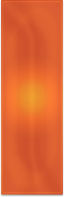 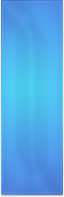 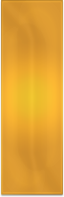 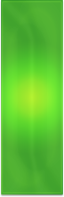 S to R
企業內容管理標準層級進化至合理層級
相關技術連結
Active Directory
SharePoint Server 2007
Office Professional Plus 2007 (InfoPath)
SQL Server 2005
Forefront Security for SharePoint Server
Office Forms Server 2007
Windows Mobile 6
Windows Rights Management Services
相關資源連結
www.microsoft.com/MOF
www.microsoft.com/MSF
Enterprise Content Management
Successful Records Management
Business Process and Forms
Harness the Power of Content
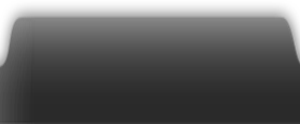 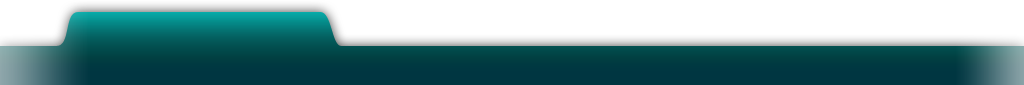 計劃
架構
BACK
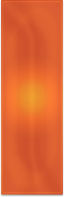 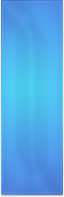 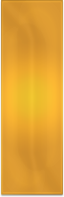 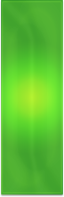 R to D
企業內容管理合理層級進化至動態層級
Dynamic
Rationalized
採用結構化的XML標準撰寫方式(XBRL,SPL,企業所定義的標準)
無論是針對網際網路與外部網路的站台都可以透過單一的網頁編寫工具來進行管理
表單與工作流程的完美結合將可跨部門,系統以及組織來進行協同運作
架構出針對分散式資訊儲存以及內容資料管理的方案
將受管理的資料與文件/Email結合表單的使用
提供以XML Schema為主要格式的文件範本
針對HR原則,連絡人以及Email提供自動化保存原則的管理
針對內部,外部以及網際網路站台提供多層次的編輯著作網站內容的能力
將電子表單與LOB系統以及流程處理的整合
提供離線與行動表單的使用能力
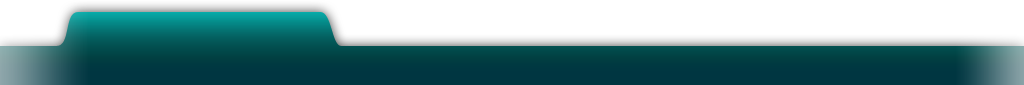 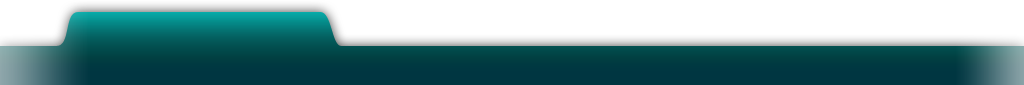 架構
計劃
BACK
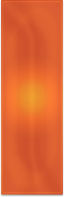 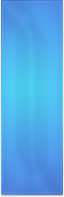 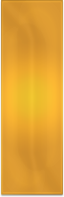 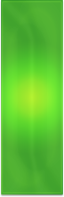 R to D
企業內容管理合理層級進化至動態層級
挑戰
計劃
效益
BUSINESS
BUSINESS
建置可結合跨多重內容儲存位置的原則控管機制
針對設計,網站的託管以及內容的傳輸建置工作流程解決方案
建置可跨越組織的複雜表單以及文件工作流程解決方案
鼓勵與促進作者能夠去進行結構化文件的編寫
透過部份商業流程的結合讓各項記錄管理的作業更有效率
維護在整個網站上所看到與感受到的一致性
讓工作群組享有更流暢的商務運作以及改善設計的跨組織決策管理能力
更容易進行結構性與協同合作文件的建立
難以針對儲存在多個儲存位置的資訊進行存取與管理
難以製作與發佈內容
難以有更流暢的方式進行跨組織的商業流程應用程式的使用
難以維護大量文件的結構性與一致性
IT
IT
讓持續存放在多個不同儲存位置的內容,可以毫不費力的讓使用者來進行搜尋以及安全存取
讓使用者能夠很簡單的去進行網站內容的快速發佈,並且在不太需要動用到IT人員的協助下進行
以最低成本改善以及提供了更流暢更快速的跨組織協同運作機制
改善文件的品質與提升作者的生產力以及增強內容的分享與可重覆使用的機制
針對關鍵的商業資訊內容難以由單一的企業來源所提供
針對大量Web站台的佈署與管理需花上極高的成本
難以去對應進行變更中的商業邏輯來符合跨組織商業流程的作業處理
難以確保跨多個文件與多位作者之間作業的一致性
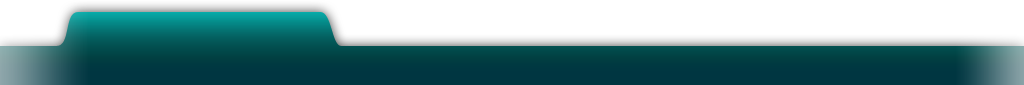 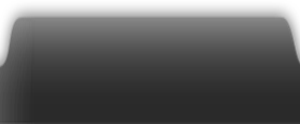 架構
計劃
BACK
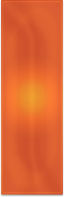 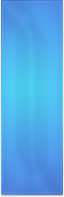 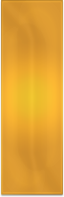 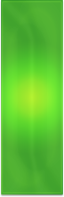 R to D
企業內容管理合理層級進化至動態層級
計劃
相關資源連結
建置可結合跨多重內容儲存位置的原則控管機制
Introducing Windows Rights Management Services
Introduction to Information Management Policy
Plan Information Management Policies
Managing policies
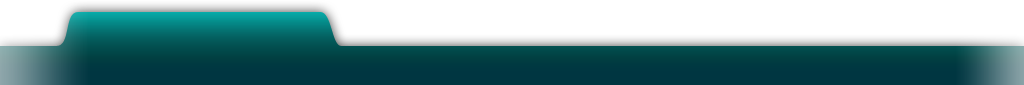 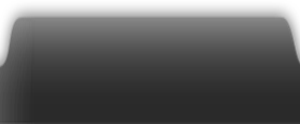 架構
計劃
BACK
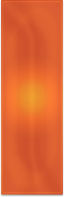 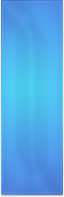 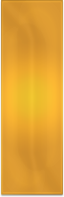 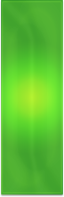 R to D
企業內容管理合理層級進化至動態層級
計劃
相關資源連結
針對設計,網站的託管以及內容的傳輸建置工作流程解決方案
Workflows Overview 
Workflow Web Hosting
Content Migration Overview
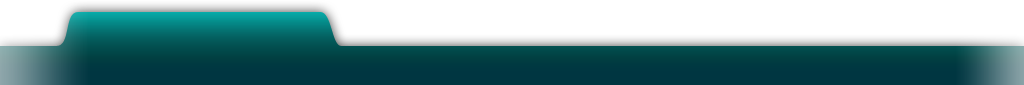 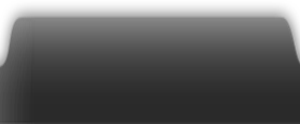 架構
計劃
BACK
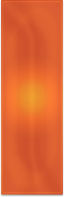 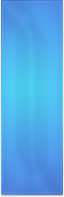 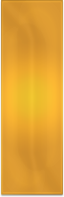 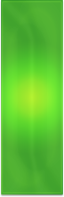 R to D
企業內容管理合理層級進化至動態層級
計劃
相關資源連結
建置可跨越組織的複雜表單以及文件工作流程解決方案
Workflows Overview 
Developing Workflows 
Developing Workflow Activities
Windows Workflow Foundation Activities 
Developing Workflow-Enabled Applications 
Windows Workflow Foundation Programming Guide
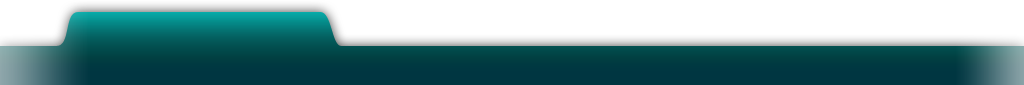 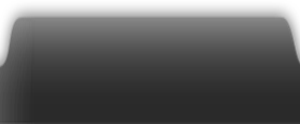 架構
計劃
BACK
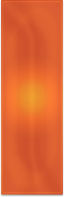 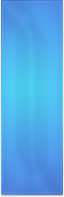 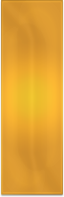 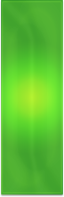 R to D
企業內容管理合理層級進化至動態層級
計劃
相關資源連結
鼓勵與促進作者能夠去進行結構化文件的編寫
InfoPath Support for XML Technologies
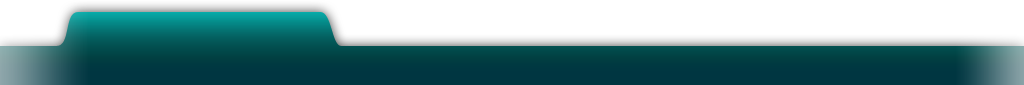 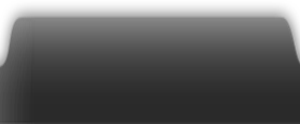 架構
計劃
BACK
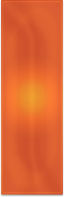 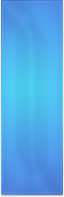 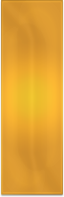 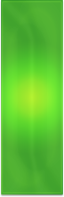 R to D
企業內容管理合理層級進化至動態層級
相關技術連結
Active Directory
SharePoint Server 2007
Office Forms Server 2007
Office Enterprise 2007
SQL Server 2005
Windows Mobile 6
Windows Rights Management Services 
Forefront Security for SharePoint
Windows  Workflow Foundation
相關資源連結
www.microsoft.com/MOF
www.microsoft.com/MSF
Enterprise Content Management
Successful Records Management
Business Process and Forms
Harness the Power of Content
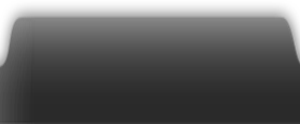 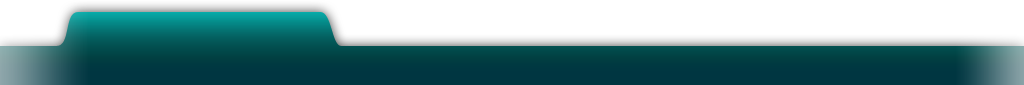 計劃
架構
BACK
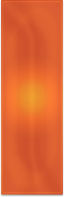 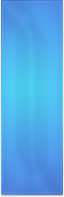 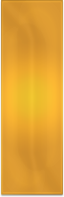 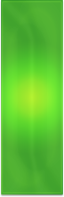 B to S
協同合作 基本層級進化至標準層級
Standardized
Basic
IT與一般使用者可以透過原則的建立與權限的管理機制去共同建立協同合作的工作區
讓協同合作工作區與現有生產環境中的應用程式進行整合
在協同合作工作區中可以進行文件與內容的安全控管以及版本的管理能力
提供多重入口服務,這包括了LOB入口或商用應用系統入口
將入口網站的存取與目錄服務整合
提供一個以企業單位等級為主的對等式社群作業能力,不如一個整個組織IT控管的能力
透過檔案分享,公用資料夾,FTP站台以及Email
採用一些對等式協同工作區
採用固定式的內部網路,一些對等式入口
採用固定式的使用者使用者清單(沒有目錄服務)
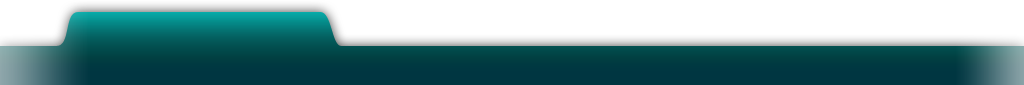 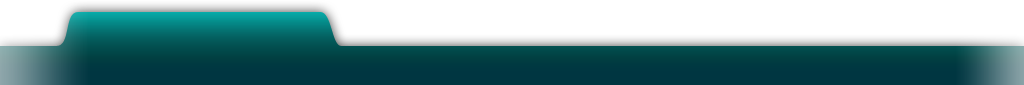 計劃
架構
BACK
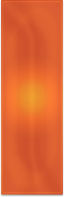 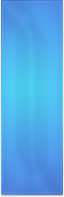 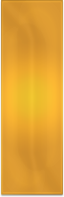 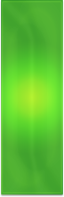 B to S
協同合作 基本層級進化至標準層級
挑戰
計劃
效益
BUSINESS
BUSINESS
部署一個具備高延展性的基礎架構到建構出擁有穩固,資料控管,.版本控管,資料庫結構化資料以及各站台層級搜尋能力的完整規劃
部署一個具備高彈性設計與高延展能力的入口網站,並且支援了從個人,部門,內部網路,外部網路以及網際網路使用者存取的能力
設計一些同時具備直覺化,樣式豐富並且可依需求來量身設計的網站範本
在入口網站上開發出具備個人化資訊到建立客製化摘要資訊
部署一些標準化後的網站範本來改善與滿足大多數使用者經常會需要使用到的網站功能,例如問題的追蹤,工作的管理以及報表的呈現等等
提供另類的連線方式支援去存取文件,行事曆,連絡人,工作以及其它各類資訊
對於儲存在網路中不同位置的文件來進行尋找相當困難
對於內容的發佈與管理困難
對於跨組織進行人,內容以及作業流程處理相當困難
協同合作中需要經常性的切換到不同的應用程式不僅浪費時間也容易造成使用者操作上的混淆
簡化文件的管理以及確保內容的一致性
增加獲得大量的商業價值
無論是在組織內外對於各類商務資訊的分享更有效率
更流暢的存取各種資訊以及進行通訊-即時,非正規化以及已結構化的
IT
IT
難以進行既安全且又高效率的文件發佈與管理
難以依附對於不同使用者類型所喜好的入口網站資訊
難以滿足對於有特別商務流程執行需求或工作管理需求的使用者
在單一介面中難以同時管理共用資訊以及網站內容的發佈
更輕易的找到與存放相關的資訊,內容在後端儲存系統的控管以及文件的重覆使用上
透過應用程式的邏輯或使用者的實務需求,來經由客製化的方法將內容呈現在網站上
由於所提供的高彈性商業流程處理能力,讓原有的許多企業各種商業程序的進行更加快速
賦予桌上型電腦上的各類應用程式與伺服器之間的儲存資訊互動上變得更加豐富
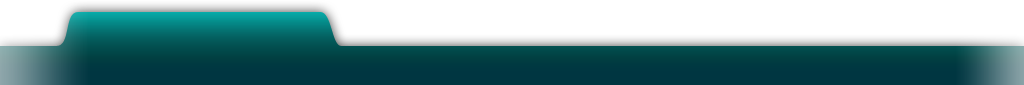 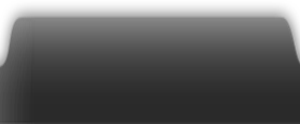 架構
計劃
BACK
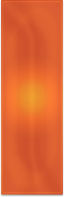 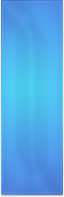 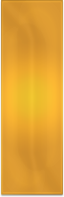 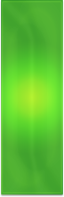 B to S
協同合作基本層級進化至標準層級
計劃
相關資源連結
部署一個具備高延展性的基礎架構到建構出擁有穩固,資料控管,.版本控管,資料庫結構化資料以及各站台層級搜尋能力的完整規劃
Design logical architecture
Design server farms and topologies
Plan for performance and capacity
Deployment for Office SharePoint Server 2007
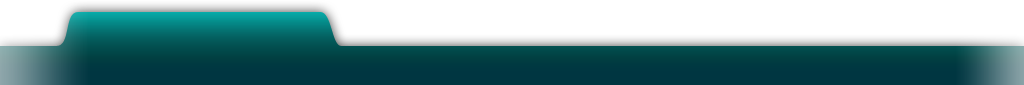 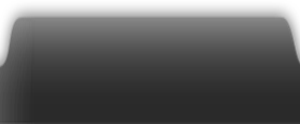 架構
計劃
BACK
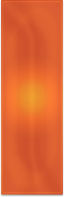 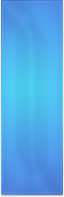 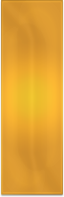 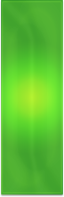 B to S
協同合作基本層級進化至標準層級
計劃
相關資源連結
部署一個具備高彈性設計與高延展能力的入口網站,並且支援了從個人,部門,內部網路,外部網路以及網際網路使用者存取的能力
Plan for system requirements
Plan overall design
Plan for authentication
Deployment for Office SharePoint Server 2007
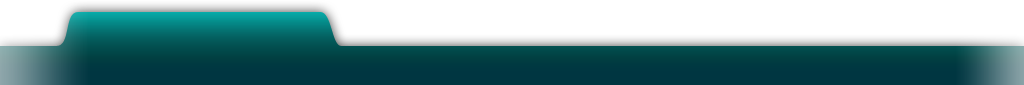 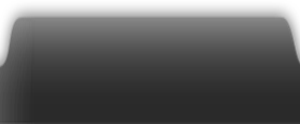 架構
計劃
BACK
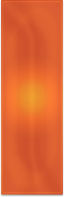 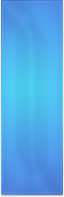 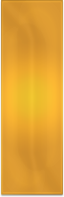 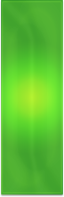 B to S
協同合作基本層級進化至標準層級
計劃
相關資源連結
設計一些同時具備直覺化,樣式豐富並且可依需求來量身設計的網站範本
Managing navigation and site structures
SharePoint Designer 2007 Help and How-to
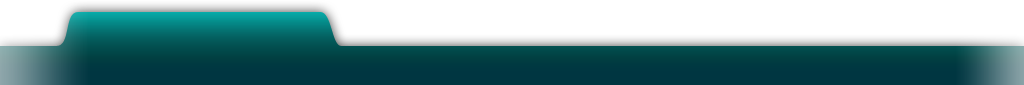 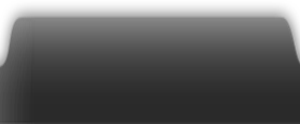 架構
計劃
BACK
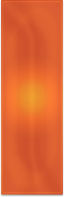 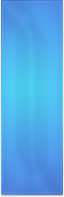 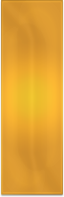 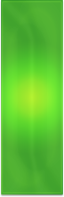 B to S
協同合作基本層級進化至標準層級
計劃
相關資源連結
在入口網站上開發出具備個人化資訊到建立客製化摘要資訊
Role-Based Templates
Target audiences
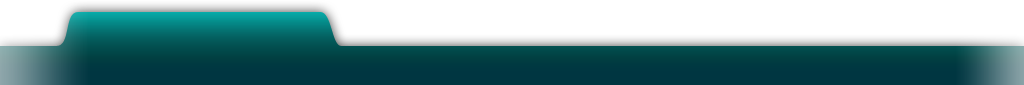 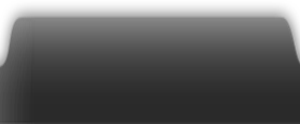 架構
計劃
BACK
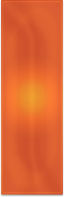 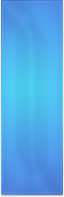 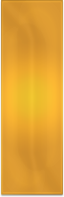 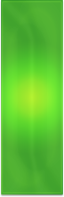 B to S
協同合作基本層級進化至標準層級
計劃
相關資源連結
部署一些標準化後的網站範本來改善與滿足大多數使用者經常會需要使用到的網站功能,例如問題的追蹤,工作的管理以及報表的呈現等等
Default site templates
Templates for SharePoint
Application Templates for Windows SharePoint Services 3.0
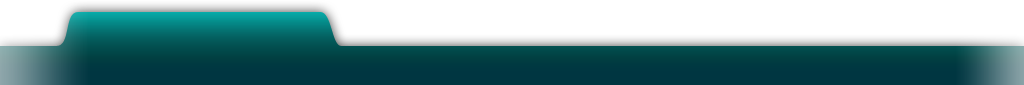 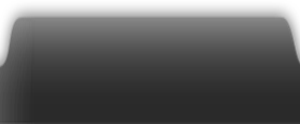 架構
計劃
BACK
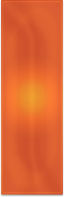 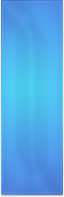 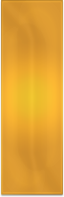 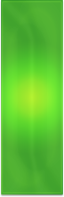 B to S
協同合作基本層級進化至標準層級
計劃
相關資源連結
提供另類的連線方式支援去存取文件,行事曆,連絡人,工作以及其它各類資訊
Integrating e-mail with lists and libraries
Open, edit, and update files from a SharePoint site
View and create tasks on a SharePoint site by using Outlook 
View and update a SharePoint calendar
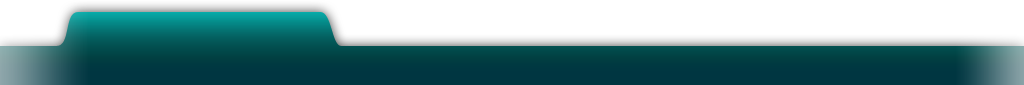 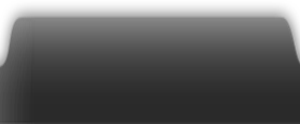 架構
計劃
BACK
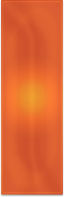 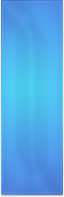 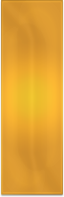 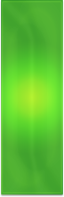 B to S
協同合作基本層級進化至標準層級
相關技術連結
Active Directory
Office SharePoint Server 2007
Office Professional Plus 2007
SQL Server 2005
Forefront Security for SharePoint Server
相關資源連結
www.microsoft.com/MOF
www.microsoft.com/MSF
Collaboration in MOSS
Ready to Bring All Together
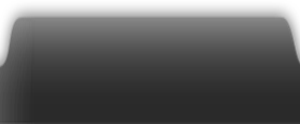 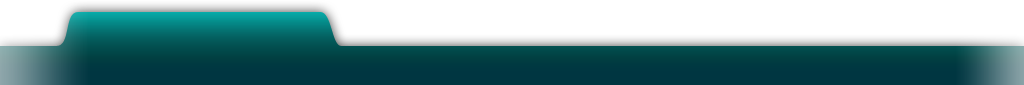 計劃
架構
BACK
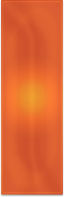 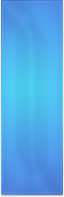 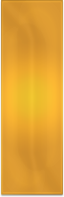 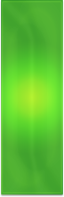 S to R
協同合作標準層級進化至合理層級
Standardized
Rationalized
IT與一般使用者可以透過原則的建立與權限的管理機制去共同建立協同合作的工作區
讓協同合作工作區與現有生產環境中的應用程式進行整合
在協同合作工作區中可以進行文件與內容的安全控管以及版本的管理能力
提供多重入口服務,這包括了LOB入口或商用應用系統入口
將入口網站的存取與目錄服務整合
提供一個以企業單位等級為主的對等式社群作業能力,不如一個整個組織IT控管的能力
協同合作工具支援離線下作業
讓入口網站架構下的協同合作工作區結合工作流程的運作,而一般使用者也可以去建立一些基本擁有複合式應用程式的網站,這包含了進行單向存取LOB資料的能力
由IT提供入口網站(企業,部門,個人) ，並且是部署在一個單一生產環境中並且具備集中控管原則的完整架構平台下
統籌規劃現有的協同合作區以及入口網站架構,讓企業使用者可以與外部合作夥伴,廠商以及客戶安全的分享與存取各項資訊
使用者可以經由入口網站的自訂,從聚集這一些資料來源的單一入口中迅速找到有關於人的資訊(同仁資料),各種清單,文件等資訊來進行檢視
透過集中式資料內容的處理能力整合到現有的生產力架構環境中以及商務生產力的桌上型工具
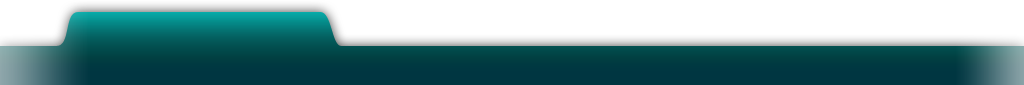 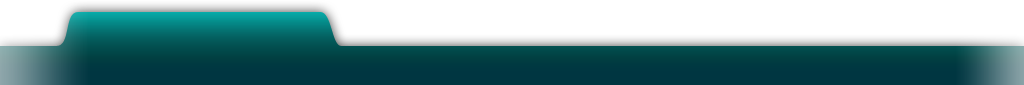 架構
計劃
BACK
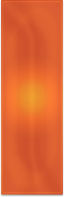 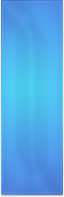 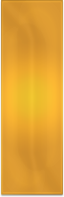 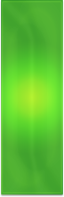 S to R
協同合作 標準層級進化至合理層級
挑戰
計劃
效益
BUSINESS
BUSINESS
建立一個解決方案可以來直接進行將現有位在企業中其它區域使用者的資料,匯入到使用者設定檔的資料庫中
藉由搜尋使用者設定檔的機制,來提供專家黃頁的快速搜尋功能
透過整合應用程式開發的能力解決複雜與多樣化的工作流程處理作業
透過內建Wiki,部落格與RSS的使用,解決社群間資訊分享,建立與取得
提供一個讓使用者可以在離線狀態下進行檔案內容的檢視,更新等存取動作的作業環境
透過客製化方法建立一個能夠將企業中不同的內容傳遞給不同的個別使用者或群組
員工之間的運作輕易探索到各類社群網路的連線
簡化決策程序
更容易識別以及傳遞各類相關的資訊
員工間更容易進行協同合作與通訊以及各類知識的建立,分享與搜尋
讓每一位知識工作者可從任何地方進行各項協同合作需求,大幅提升工作效率
難以從小組成員中迅速找到擁有特定專長或是具有共同興趣的同僚
對於現有許多以人工方式的商業流程難以進行自動化的處理
難以對於企業各方面作業的群組化進行提升的管理
對於跨組織的架構下難以進行快速的絕佳意見與資訊的分享
無法處理對於不斷變化的作業環境以及離線時的資訊分顯
IT
透過一致化使用者設定‘檔的儲存管理,實現企業入口網站個人化資訊呈現的目的
賦予動態變更商業流程的管理機制
藉由提供直覺化的操作介面以及彈性與安全存取方法來分享資訊,讓小組之間工作的結合更有效率
提供給不同角色或有興趣的使用者所需的資訊
賦予使用者可以在離線進行資料的更新,並且在進行連線時自動完成同部的能力
IT
難以控管分散儲存在企業多重區域中的使用者設定檔
對於複雜的商業流程難以去建立,部署以及管理
由於缺乏簡易使用的協同合作工具,因而降低了小組協同工作的生產力
無法將適合不同使用者類型的資訊提供給相對應的登入使用者
無法提供可進行離線狀態時的檔案內容存取
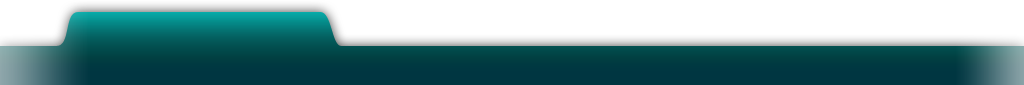 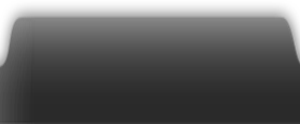 架構
計劃
BACK
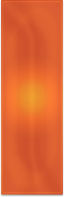 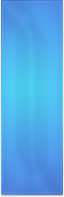 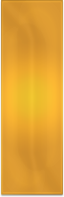 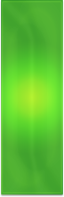 S to R
協同合作 標準層級進化至合理層級
計劃
相關資源連結
建立一個解決方案可以來直接進行將現有位在企業中其它區域使用者的資料,匯入到使用者設定檔的資料庫中
Importing User Profiles
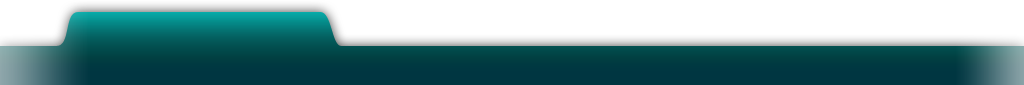 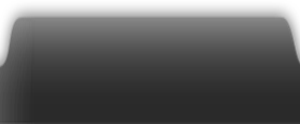 架構
計劃
BACK
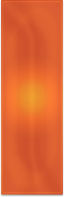 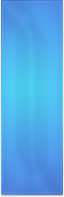 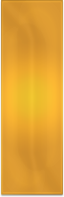 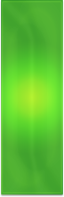 S to R
協同合作 標準層級進化至合理層級
計劃
相關資源連結
藉由搜尋使用者設定檔的機制,來提供專家黃頁的快速搜尋功能
Create user profile
Search for people
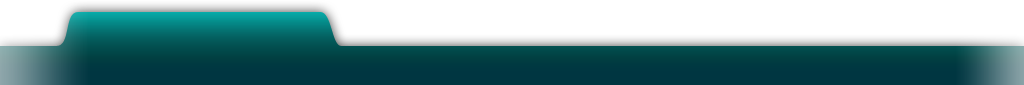 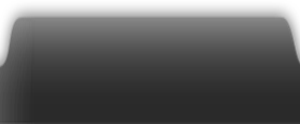 架構
計劃
BACK
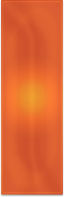 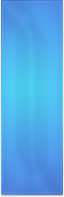 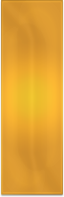 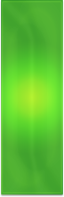 S to R
協同合作 標準層級進化至合理層級
計劃
相關資源連結
透過整合應用程式開發的能力解決複雜與多樣化的工作流程處理作業
Application Templates for Windows SharePoint Services 3.0
Process variation with workflow
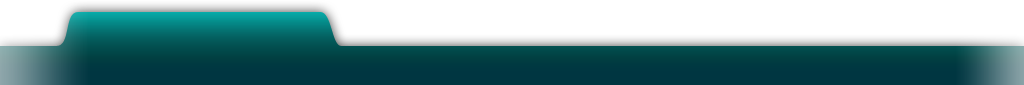 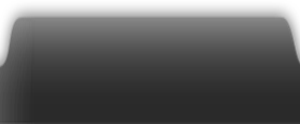 架構
計劃
BACK
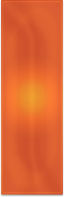 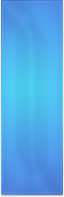 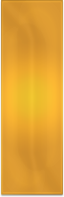 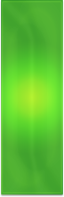 S to R
協同合作 標準層級進化至合理層級
計劃
相關資源連結
透過內建Wiki,部落格與RSS的使用,解決社群間資訊分享,建立與取得
Sharing information
Wiki While You Work
Sharing information in blogs
Sharing information on discussion boards
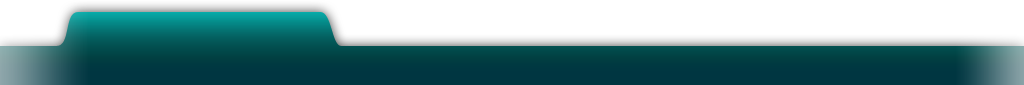 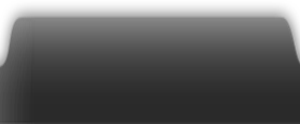 架構
計劃
BACK
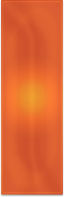 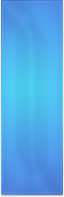 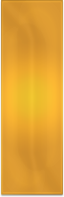 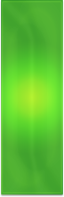 S to R
協同合作 標準層級進化至合理層級
計劃
相關資源連結
提供一個讓使用者可以在離線狀態下進行檔案內容的檢視,更新等存取動作的作業環境
Open, edit, and update files
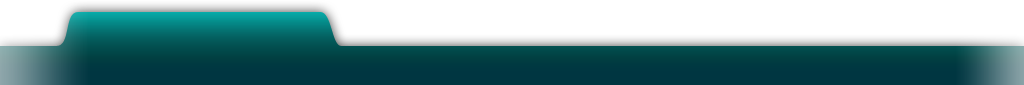 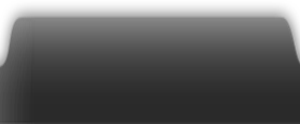 架構
計劃
BACK
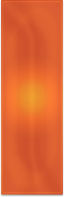 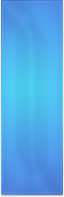 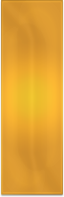 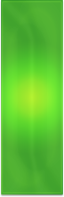 S to R
協同合作 標準層級進化至合理層級
計劃
相關資源連結
透過客製化方法建立一個能夠將企業中不同的內容傳遞給不同的個別使用者或群組
Managing people and personalization
Customizing sites and pages
Target audiences
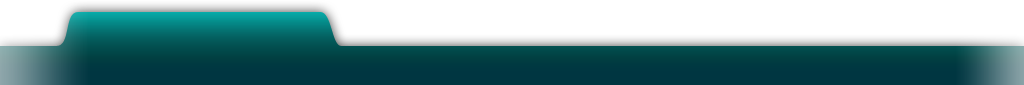 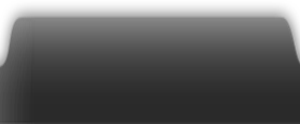 架構
計劃
BACK
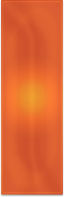 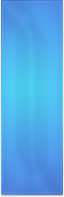 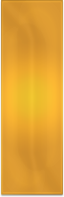 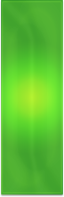 S to R
協同合作 標準層級進化至合理層級
相關技術連結
Active Directory
Office SharePoint Server 2007
Office Enterprise 2007 (for Groove)
SQL Server 2005
Forefront Security for SharePoint Server
相關資源連結
www.microsoft.com/MOF
www.microsoft.com/MSF
Collaboration in MOSS
Ready to Bring All Together
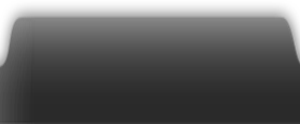 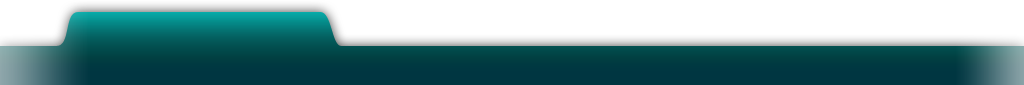 計劃
架構
BACK
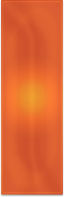 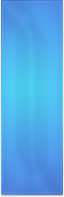 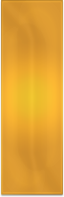 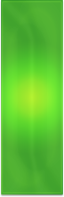 R to D
協同合作合理層級進化至動態層級
Dynamic
Rationalized
使用者可以在沒有連線企業網路的狀態下,繼續在本機電腦上作業,等到重新連線之後將會自動與企業的工作區網站或入口進行資料的同步
在以服務為導向的入口網站平台架構下，去建置內容極具豐富的複合式應用程式網站
由IT提供部署在單一生產力基礎架構下的個人入口網站,讓使用者可以去發佈設定檔以及傳遞以角色為主的資訊檢視
可以與同樣已經建置入口網站的合作夥伴進行結盟關係的信任連接,讓分開在不同公司的使用者可以彼此安全存取某一些授權的工作區或入口網站資料
藉由入口網站傳遞給使用者所需以及極具豐富的有興趣資訊,搜尋歷史資訊與專業網路;讀取/寫入LOB上的可用資料
建構以人為中心的社群網路在現有的生產力基礎架構上
協同合作工具支援離線下作業
讓入口網站架構下的協同合作工作區結合工作流程的運作,而一般使用者也可以去建立一些基本擁有複合式應用程式的網站,這包含了進行單向存取LOB資料的能力
由IT提供入口網站(企業,部門,個人) ，並且是部署在一個單一生產環境中並且具備集中控管原則的完整架構平台下
統籌規劃現有的協同合作區以及入口網站架構,讓企業使用者可以與外部合作夥伴,廠商以及客戶安全的分享與存取各項資訊
使用者可以經由入口網站的自訂,從聚集這一些資料來源的單一入口中迅速找到有關於人的資訊(同仁資料),各種清單,文件等資訊來進行檢視
透過集中式資料內容的處理能力整合到現有的生產力架構環境中以及商務生產力的桌上型工具
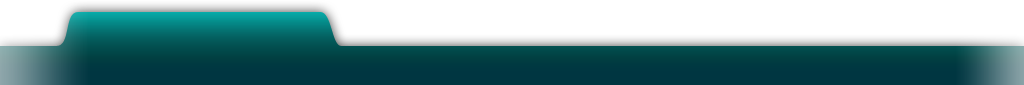 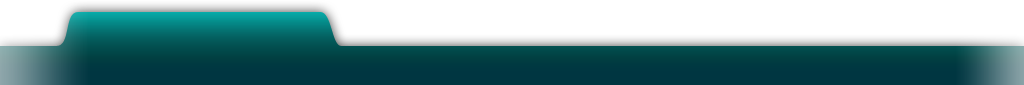 架構
計劃
BACK
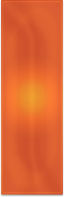 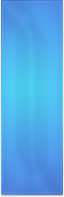 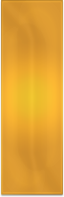 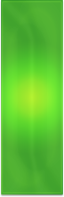 R to D
協同合作合理層級進化至動態層級
挑戰
計劃
效益
BUSINESS
BUSINESS
面臨全球化營運的挑戰,更急迫需要從人到工作上連結的協同運作效率
缺乏能夠跨多功能邊界的協同合作能力
由於缺乏資訊的分享機制,因此對於延伸跨組織的協同運作機會相當困難
在沒有登入到不同的LOB系統狀態下,直接透過部署在網站工作區以及入口網站上的LOB系統,進行與各種整合的應用程式與資料的檢視與互動
在Groove工作區建立自訂的解決方案來連線到專案小組以及存取從LOB應用程式所取得的資料,入口網站以及資料庫
建置與合作夥伴的結盟關係,提升共同存取工作區與入口網站的協同運作效率
賦予企業使用者能夠融入商業運作的能力
讓使用者即使從辦公室離開也能夠繼續維持工作生產力
藉由簡化與外部協同合作的機制,增加企業對於客戶以及合作夥伴的密切關係
IT
IT
不論使用者目前所在位置或是採用的網路連線方式為何,想要同時結合高安全的存取機制是相當困難的
難以針對現有的LOB系統與以人為基礎的入口網站結合
難以讓使用者能夠簡易與安全的進行跨組織邊界的協同合作
能夠讓使用者在共用與分享各種企業商務資訊時,同時確保機密性資訊的安全性
藉由部署新跨功能處理的能力開啟整合後端系統的價值

延伸傳統企業網路邊界的限制問題,提供更具豐富與更廣泛的協同合作整合機制
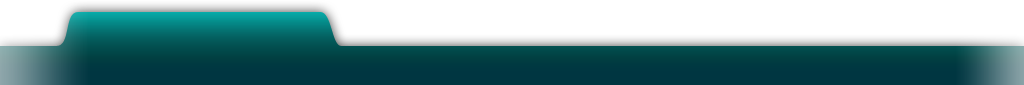 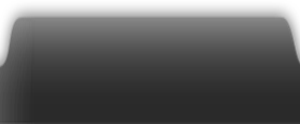 架構
計劃
BACK
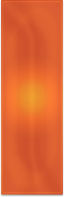 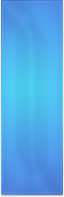 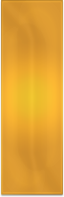 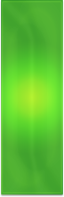 R to D
協同合作合理層級進化至動態層級
計劃
相關資源連結
在沒有登入到不同的LOB系統狀態下,直接透過部署在網站工作區以及入口網站上的LOB系統,進行與各種整合的應用程式與資料的檢視與互動
Building Office Business Applications
Build portal sites and business solutions
Team-Based Development
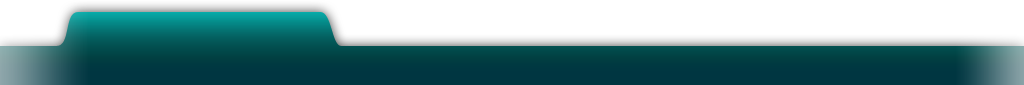 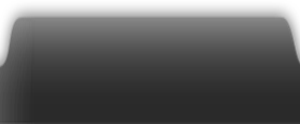 架構
計劃
BACK
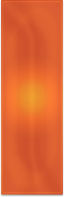 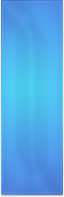 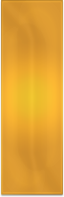 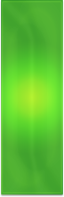 R to D
協同合作合理層級進化至動態層級
計劃
相關資源連結
在Groove工作區建立自訂的解決方案來連線到專案小組以及存取從LOB應用程式所取得的資料,入口網站以及資料庫
Groove 2007 Deployment
Building on Groove and SharePoint
Using Forms Solutions in Groove 2007
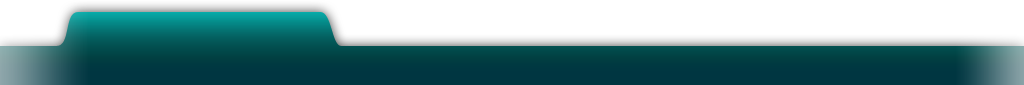 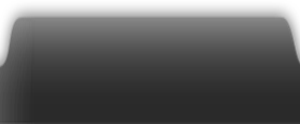 架構
計劃
BACK
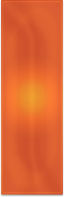 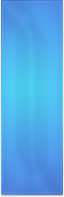 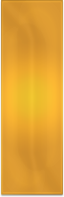 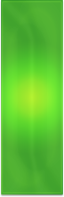 R to D
協同合作合理層級進化至動態層級
計劃
相關資源連結
建置與合作夥伴的結盟關係,提升共同存取工作區與入口網站的協同運作效率
Configure ADFS
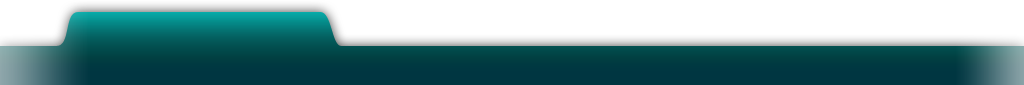 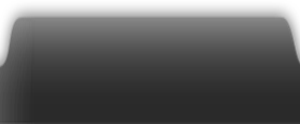 架構
計劃
BACK
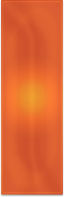 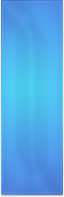 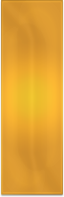 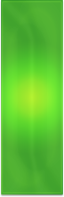 R to D
協同合作合理層級進化至動態層級
相關技術連結
Active Directory
SharePoint Server 2007
Office Enterprise 2007 (for Groove)
Groove Server 2007
SQL Server 2005
Forefront Security for SharePoint Server
相關資源連結
www.microsoft.com/MOF
www.microsoft.com/MSF
Collaboration in MOSS
Ready to Bring All Together
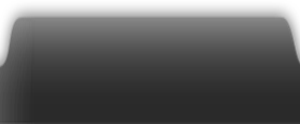 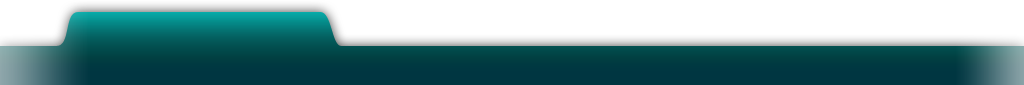 計劃
架構
BACK
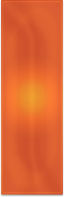 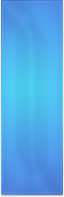 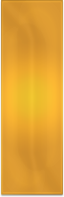 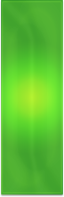 B to S
企業搜尋基本層級進化至標準層級
Standardized
Basic
藉由屬性以及範圍的定義來改善與簡化以文字為主的搜尋機制,這包括了所有內部網路,人的資源以及HR站台
採用單一索引跨多重資料來源;藉由群組原則來管理標準化桌面搜尋基礎架構
主要搜尋來源是Web站台,內容管理的儲存,Email,資料庫以及簡化人力資源的搜尋功能,例如對於企業目錄進行搜尋
單機桌面與伺服器搜尋能力以及沒有進行IT標準化
簡化了針對單機桌面與伺服器的關鍵字資料搜尋作業,例如特定的位置與文件類型的搜尋
主要搜尋的重點在一些非結構化的資料來源,這包括了網站,Email以及所有儲存在單機桌面與伺服器中的文件
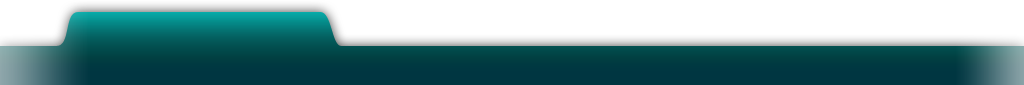 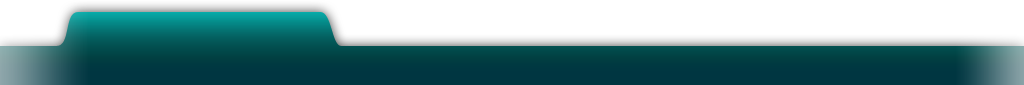 架構
計劃
BACK
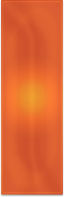 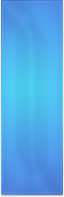 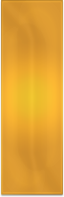 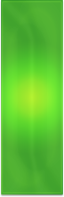 B to S
企業搜尋基本層級進化至標準層級
挑戰
計劃
效益
BUSINESS
BUSINESS
提供整合搜尋功能來協助使用者可以從記錄儲存位置,協同合作工作區以及入口網站快速找到所需的內容
提供另類的搜尋支援能力,來協助使用者快速搜尋到一些非結構化的資料儲存來源,例如:檔案伺服器,Web網站,SharePoint站台以及Microsoft Exchange Server公用資料夾
作為儲存在多重不同位置的企業有價資訊是經常需要被監督的
無論資料儲存在網路中的哪個位置都能夠快速與更簡易的被搜尋到
IT
IT
提供使用者可以搜尋來自跨多重不同資料來源位置的廣泛資訊
對於多重資料來源的資料搜尋能力是被限制的
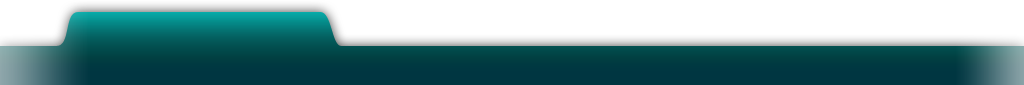 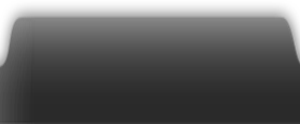 架構
計劃
BACK
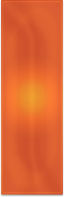 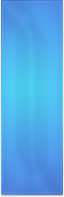 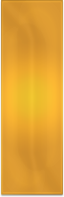 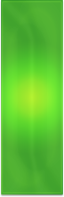 B to S
企業搜尋基本層級進化至標準層級
計劃
相關資源連結
提供整合搜尋功能來協助使用者可以從記錄儲存位置,協同合作工作區以及入口網站快速找到所需的內容
Managing Search

Search for content 
Add Search Keywords and Best Bets
Create and manage site search scopes
Manage search keywords and Best Bets
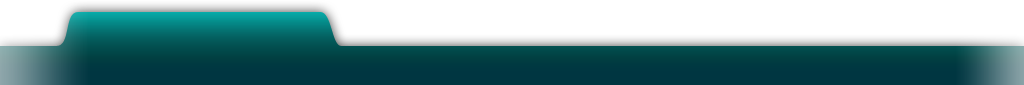 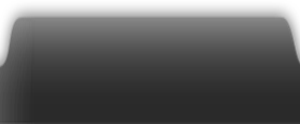 架構
計劃
BACK
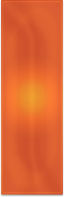 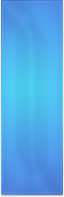 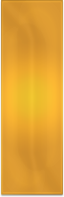 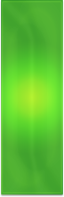 B to S
企業搜尋基本層級進化至標準層級
計劃
相關資源連結
提供另類的搜尋支援能力,來協助使用者快速搜尋到一些非結構化的資料儲存來源,例如:檔案伺服器,Web網站,SharePoint站台以及Microsoft Exchange Server公用資料夾
Content Sources Overview
Plan to Crawl Content
Add Content Sources
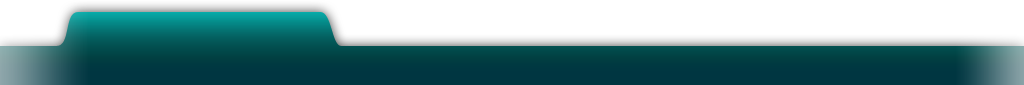 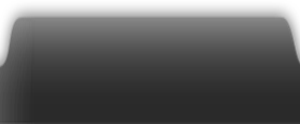 架構
計劃
BACK
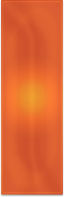 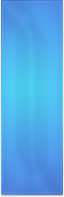 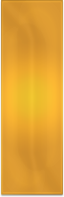 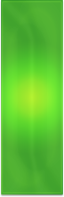 B to S
企業搜尋基本層級進化至標準層級
相關技術連結
Office SharePoint Server 2007 for Search
Windows Desktop Search
SQL Server 2005
相關資源連結
www.microsoft.com/MOF
www.microsoft.com/MSF
Search for MOSS
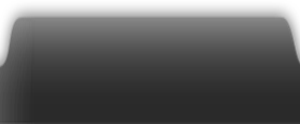 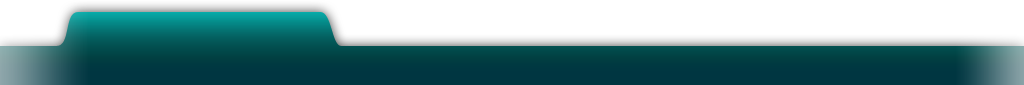 計劃
架構
BACK
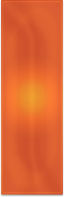 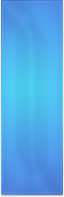 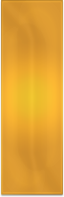 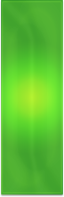 S to R
企業搜尋標準層級進化至合理層級
Rationalized
Standardized
整合一致化跨單機桌面,伺服器以及網際網路的搜尋
將索引與所連接的基礎架構合併
主要搜尋來源分別有Web站台,檔案伺服器,協同合作工作區以及受管理的資料來源,資料庫,LOB應用程式(包括基本的商業智慧資料),人力資源(專長,社群網路情境)
藉由屬性以及範圍的定義來改善與簡化以文字為主的搜尋機制,這包括了所有內部網路,人的資源以及HR站台
採用單一索引跨多重資料來源;藉由群組原則來管理標準化桌面搜尋基礎架構
主要搜尋來源是Web站台,內容管理的儲存,Email,資料庫以及簡化人力資源的搜尋功能,例如對於企業目錄進行搜尋
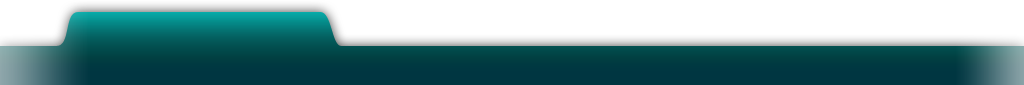 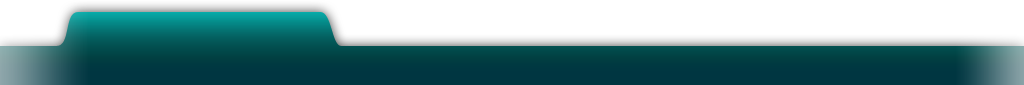 架構
計劃
BACK
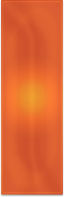 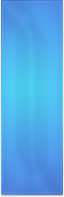 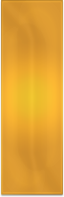 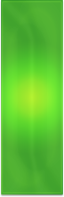 S to R
企業搜尋標準層級進化至合理層級
挑戰
計劃
效益
BUSINESS
BUSINESS
難以在系統上找到檔案
難以與小組成員進行連線共同作業
從跨LOB應用程式所進行的資訊取得,速度相當慢
企業中的各種數位資料散亂在網路中各種不同的位置上
建置桌面搜尋讓使用者能夠找到他們所需要的文件,程式,即時訊息Email以及其它各種數位資訊
建置針對人力資源搜尋的解決方案,透過使用者設定的多種屬性配置,讓使用者可以迅速找到他們所需要的專才人士
透過商業資料類別所建立的’pipeline’與後端的系統進行連接之後,來針對LOB系統去取得複雜的資料,讓使用者僅需要透過搜尋介面即可找到所需要的相關資料
透過使用單一索引機制提供全面的搜尋能力
藉由讓使用者可以更便利從他們自己的電腦桌面上搜尋到所需要的資訊內容,來增加工作生產力
藉由系統自動搜尋使用者設定檔案的能力,讓使用者在找尋人力資源相關資訊時更有效率
改善跨組織單位的資訊搜尋效率
讓使用者可以從多個不同資料來源的系統中找到所需要的資訊
IT
IT
缺乏存取控管以及細微權限管制的整合特色
難以在LOB應用程式中搜尋到所需要的資訊
難以將多重系統來源的資料整併到單一介面中來呈現出搜尋結果
藉由讓使用者更便利的可以從他們的電腦桌面搜尋企業內容,大幅提升作業生產力
提供企業廣泛快速搜尋的能力並且不需要花費太多的成本預算
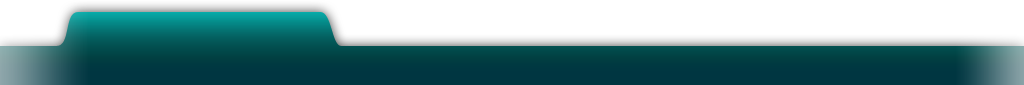 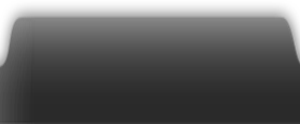 架構
計劃
BACK
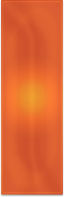 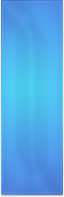 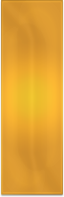 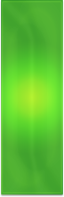 S to R
企業搜尋標準層級進化至合理層級
計劃
相關資源連結
建置桌面搜尋讓使用者能夠找到他們所需要的文件,程式,即時訊息Email以及其它各種數位資訊
Windows Desktop Search
Instant Search in Windows Vista
Implementing Windows Desktop Search
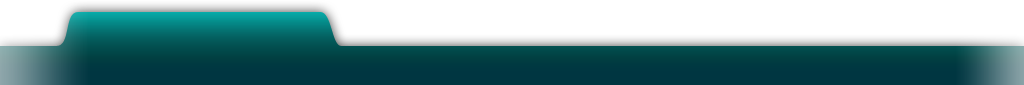 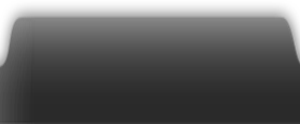 架構
計劃
BACK
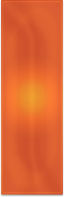 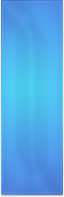 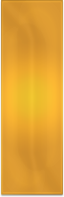 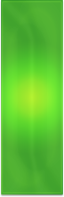 S to R
企業搜尋標準層級進化至合理層級
計劃
相關資源連結
建置針對人力資源搜尋的解決方案,透過使用者設定的多種屬性配置,讓使用者可以迅速找到他們所需要的專才人士
Search for People
Plan for People and User Profiles
Enterprise Search Relevance Architecture Overview
Evaluating and Customizing Search Relevance
Improving Relevance
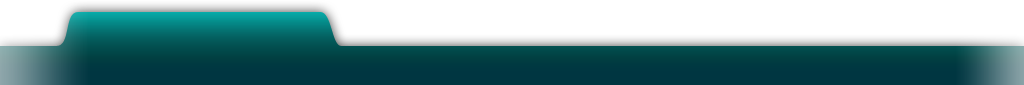 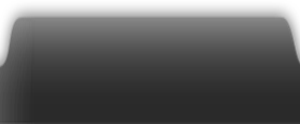 架構
計劃
BACK
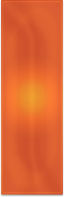 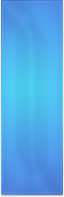 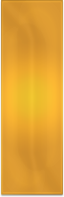 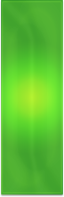 S to R
企業搜尋標準層級進化至合理層級
計劃
相關資源連結
透過商業資料類別所建立的’pipeline’與後端的系統進行連接之後,來針對LOB系統去取得複雜的資料,讓使用者僅需要透過搜尋介面即可找到所需要的相關資料
Business Data Catalog
Business Data features
Architecture
Development Scenarios
Building Custom Applications
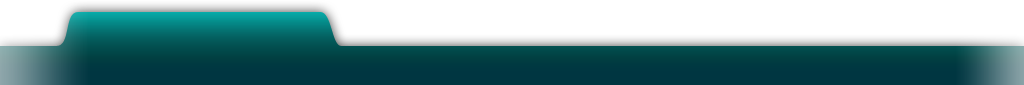 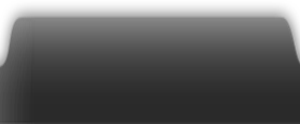 架構
計劃
BACK
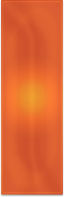 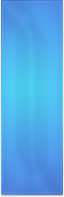 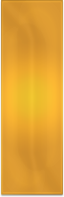 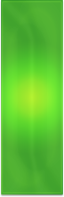 S to R
企業搜尋標準層級進化至合理層級
計劃
相關資源連結
透過使用單一索引機制提供全面的搜尋能力
Enterprise Search Architecture

Configure Web SSO authentication by using ADFS
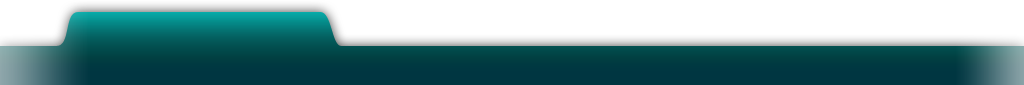 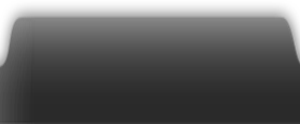 架構
計劃
BACK
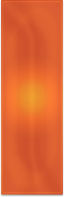 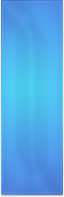 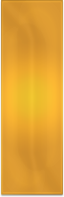 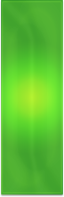 S to R
企業搜尋標準層級進化至合理層級
相關技術連結
Office SharePoint Server 2007 for Search
Windows Desktop Search
SQL Server 2005
相關資源連結
www.microsoft.com/MOF
www.microsoft.com/MSF
Search for MOSS
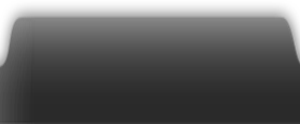 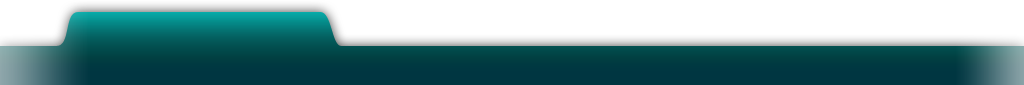 計劃
架構
BACK
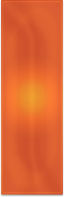 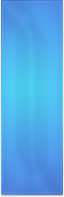 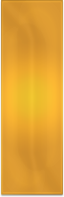 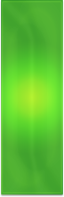 R to D
企業搜尋合理層級進化至動態層級
Dynamic
Rationalized
可透過單一種方法來進行跨組織的連線存取結構化與非結構的資訊
搜尋介面可與應用程式進行整合，使用者透過搜尋對話框，可以進行各種資料的搜尋
針對所有現有關鍵的企業資料進行一致性的分類
整合一致化跨單機桌面,伺服器以及網際網路的搜尋
將索引與所連接的基礎架構合併
主要搜尋來源分別有Web站台,檔案伺服器,協同合作工作區以及受管理的資料來源,資料庫,LOB應用程式(包括基本的商業智慧資料),人力資源(專長,社群網路情境)
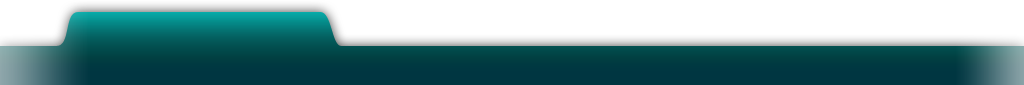 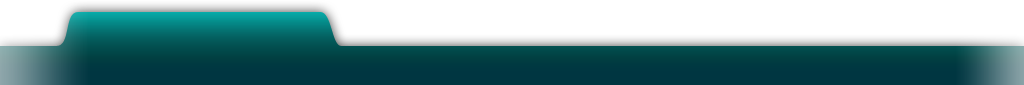 架構
計劃
BACK
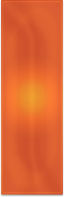 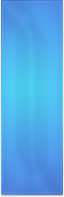 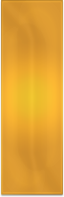 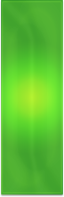 R to D
企業搜尋合理層級進化至動態層級
挑戰
計劃
效益
BUSINESS
BUSINESS
難以經由單一入口進行資料的存取、搜尋以及分享
不同的使用者介面呈現的資料方式不同，在資料的建立上會造成不一致以及混淆的情形
在搜尋結果中難以去保護相關的機密資訊
難以掃描結果來決定所要求過的資訊或是變更措詞的要求
難以去唯一針對所要求過的資訊進行檢視
整合搜尋功能到各種企業的應用程式與工具中，提供極具豐富的動態操作介面
透過適當的權限配置，讓無法存取特定資訊內容的使用者，同樣不會看到這一些相關資訊在搜尋結果中
建立能夠進行篩選、排序相關資訊內容屬性的方案，並且可以儲存重要查詢以及透過RSS訂閱或Email通知的機制
建立整合分類與Metadata基礎架構的搜尋機制
提供使用者一個簡易與一致性方法來搜尋到他們所需要的資訊。
無論使用者正在哪裡辦公中，都能夠迅速找到他們所需要的資訊
搜尋結果是來自於各種不同的資料來源
確保私密的、符合公司安全規定以及相關有智慧財產的資料的搜尋結果都到受保護
接收已更新的資訊在搜尋結果中
搜尋特定的資訊既快速又簡單
IT
IT
沒有一個統一的方法可以將關鍵的企業資料整合到搜尋架構中
難以針對有權限的使用者，去限制搜尋結果的資訊呈現
難以去限制搜尋相關的資料以及更新過的資料
難以去找到自動分類的資訊
搜尋功能普遍性的嵌入到關鍵的企業應用程式中
讓從未經授權的使用中協助保護重要的企業敏感資訊
在搜尋結果中動態取得最一次的更新
有效率的將未結構化的資料儲存到邏輯資產中，讓使用者可以搜尋到
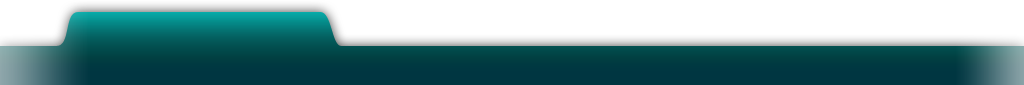 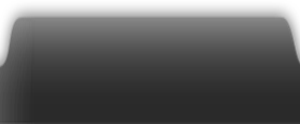 架構
計劃
BACK
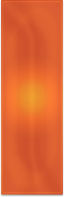 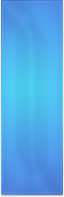 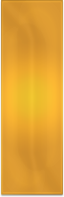 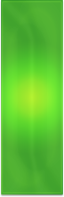 R to D
企業搜尋合理層級進化至動態層級
計劃
相關資源連結
整合搜尋功能到各種企業的應用程式與工具中，提供極具豐富的動態操作介面
Customizing the Enterprise Search User Interface
Add a Tab and Custom Search Page
Customizing the Enterprise Search Center
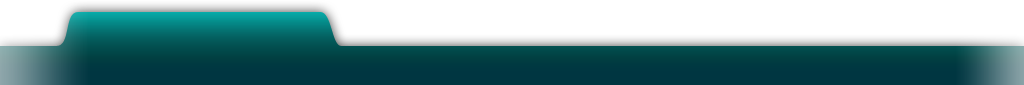 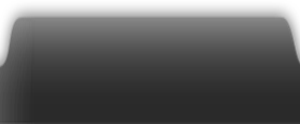 架構
計劃
BACK
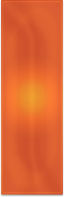 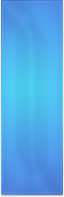 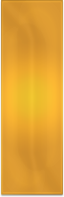 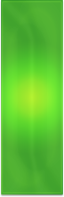 R to D
企業搜尋合理層級進化至動態層級
計劃
相關資源連結
透過適當的權限配置，讓無法存取特定資訊內容的使用者，同樣不會看到這一些相關資訊在搜尋結果中
Enterprise Search Security Model
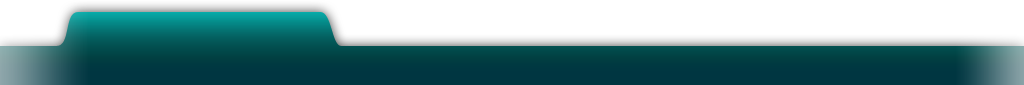 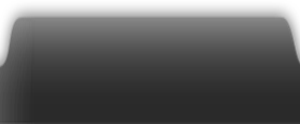 架構
計劃
BACK
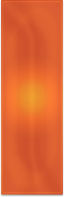 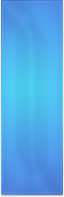 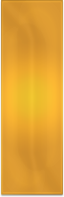 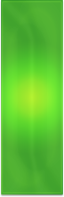 R to D
企業搜尋合理層級進化至動態層級
計劃
相關資源連結
建立能夠進行篩選、排序相關資訊內容屬性的方案，並且可以儲存重要查詢以及透過RSS訂閱或Email通知的機制
Refining Search with Scopes
Enterprise Search Relevance Architecture Overview
Evaluating and Customizing Search Relevance
Receive Alerts and RSS Feeds
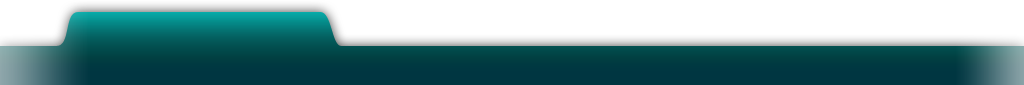 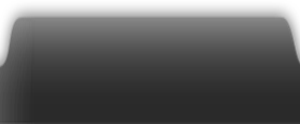 架構
計劃
BACK
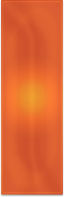 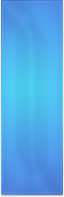 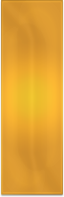 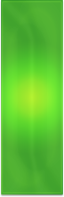 R to D
企業搜尋合理層級進化至動態層級
計劃
相關資源連結
建立整合分類與Metadata基礎架構的搜尋機制
Managing Metadata
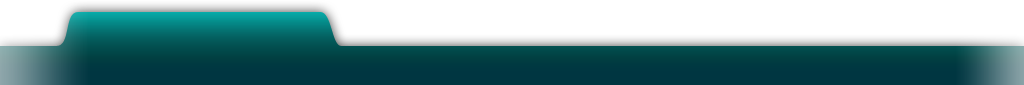 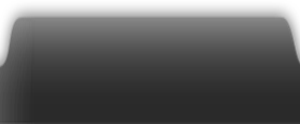 架構
計劃
BACK
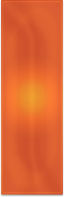 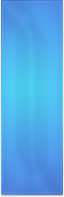 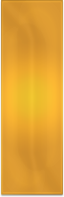 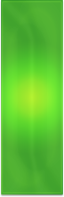 R to D
企業搜尋合理層級進化至動態層級
相關技術連結
Office SharePoint Server 2007 for Search
Windows Desktop Search
SQL Server 2005
相關資源連結
www.microsoft.com/MOF
www.microsoft.com/MSF
Search for MOSS
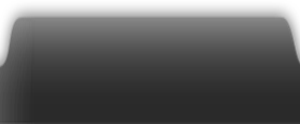 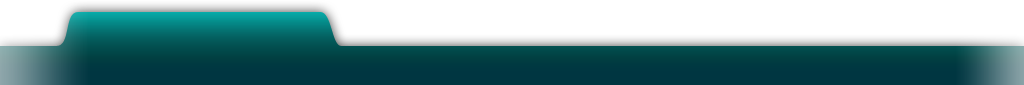 Projects
Architecture
BACK
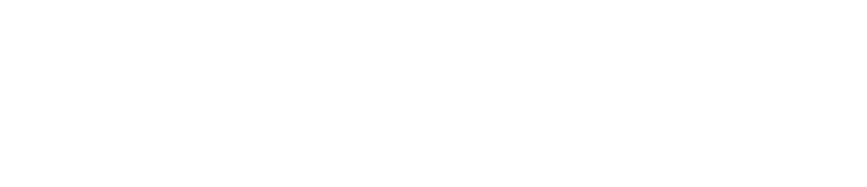 © 2006 Microsoft Corporation. All rights reserved. Microsoft, Windows, Windows Vista and other product names are or may be registered trademarks and/or trademarks in the U.S. and/or other countries.
The information herein is for informational purposes only and represents the current view of Microsoft Corporation as of the date of this presentation.  Because Microsoft must respond to changing market conditions, it should not be interpreted to be a commitment on the part of Microsoft, and Microsoft cannot guarantee the accuracy of any information provided after the date of this presentation.  MICROSOFT MAKES NO WARRANTIES, EXPRESS, IMPLIED OR STATUTORY, AS TO THE INFORMATION IN THIS PRESENTATION.